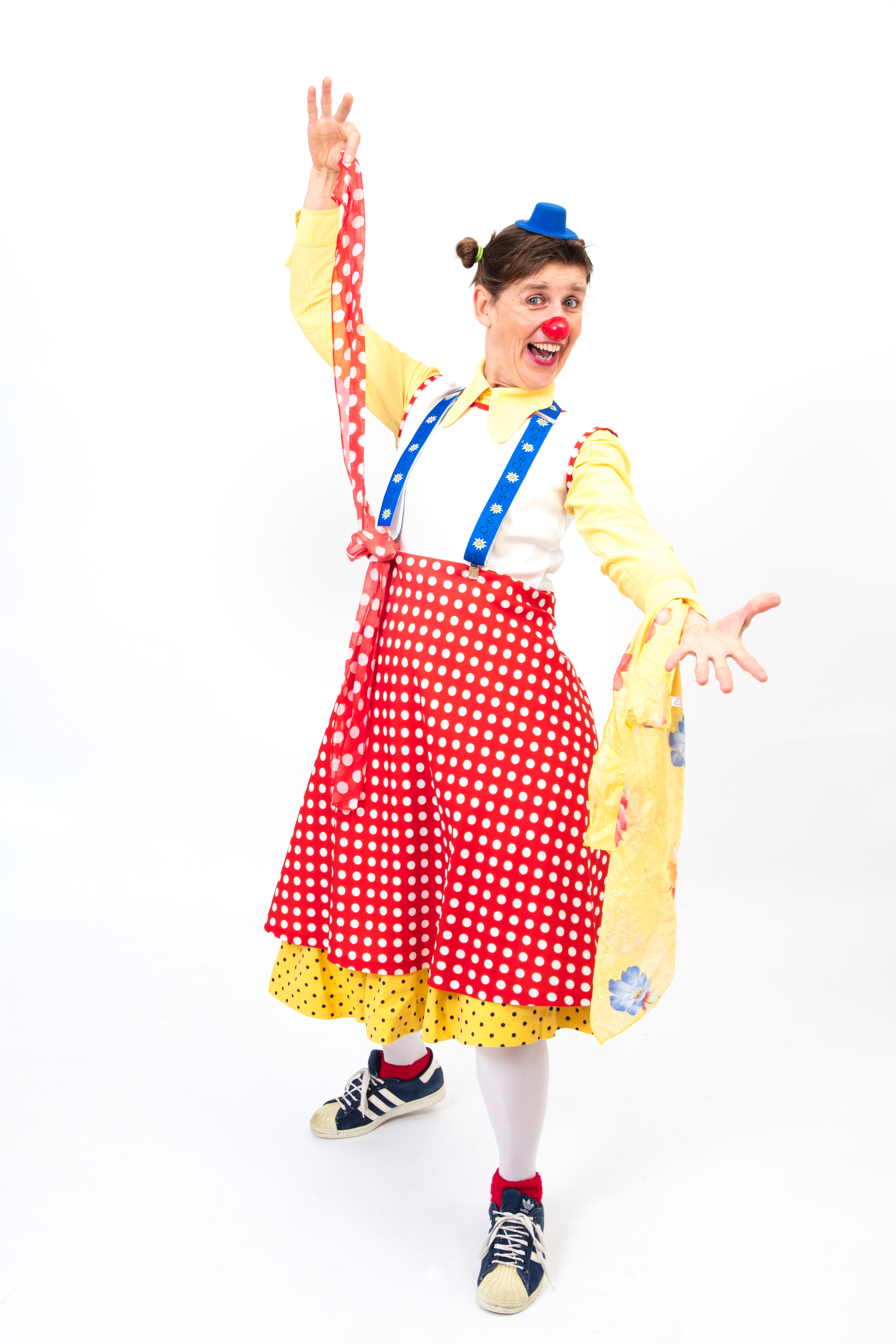 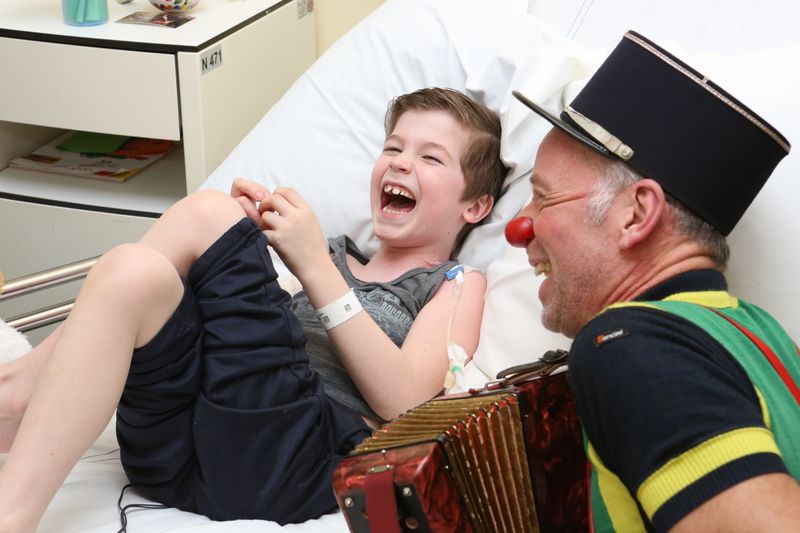 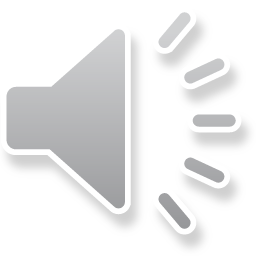 11
[Speaker Notes: Luister eerst naar het geluidsfragment en klik daarna op de afbeelding voor een filmpje van Noenahttps://vimeo.com/199634496/f9ca79458f]